Муниципальное бюджетное  общеобразовательное учреждение
«Котельниковская средняя общеобразовательная школа №1 
имени Героя Советского Союза Л.Д. Чурилова»
140053, Московская обл., г.о. Котельники, микрорайон Силикат, д. 33,
                                                                                         тел. 8(495)554-34-69,  E-mail: ktln_mbouksosh1@mosreg.ru                             ВЫСТУПЛЕНИЕ НА СЕМИНАРЕ на тему:     «Особенности организации групповой             работы в классах с полиэтническим                               составом учащихся»    Подготовила учитель начальных классов 
   МБОУ КСОШ №1 Васильева 
Татьяна Владимировна
г.о. КОТЕЛЬНИКИ 2024г
План выступления:   1.  Особенности  работы в классах с полиэтническим составом учащихся   2.  Групповая форма работы на уроке.1) Способ формирования групп2) Способ предъявления заданий группам3) Организация работы в группе4) Проверка готовности групп5) Результат, продукт групповой работы6) Рефлексия   3. Результаты проведённой работы
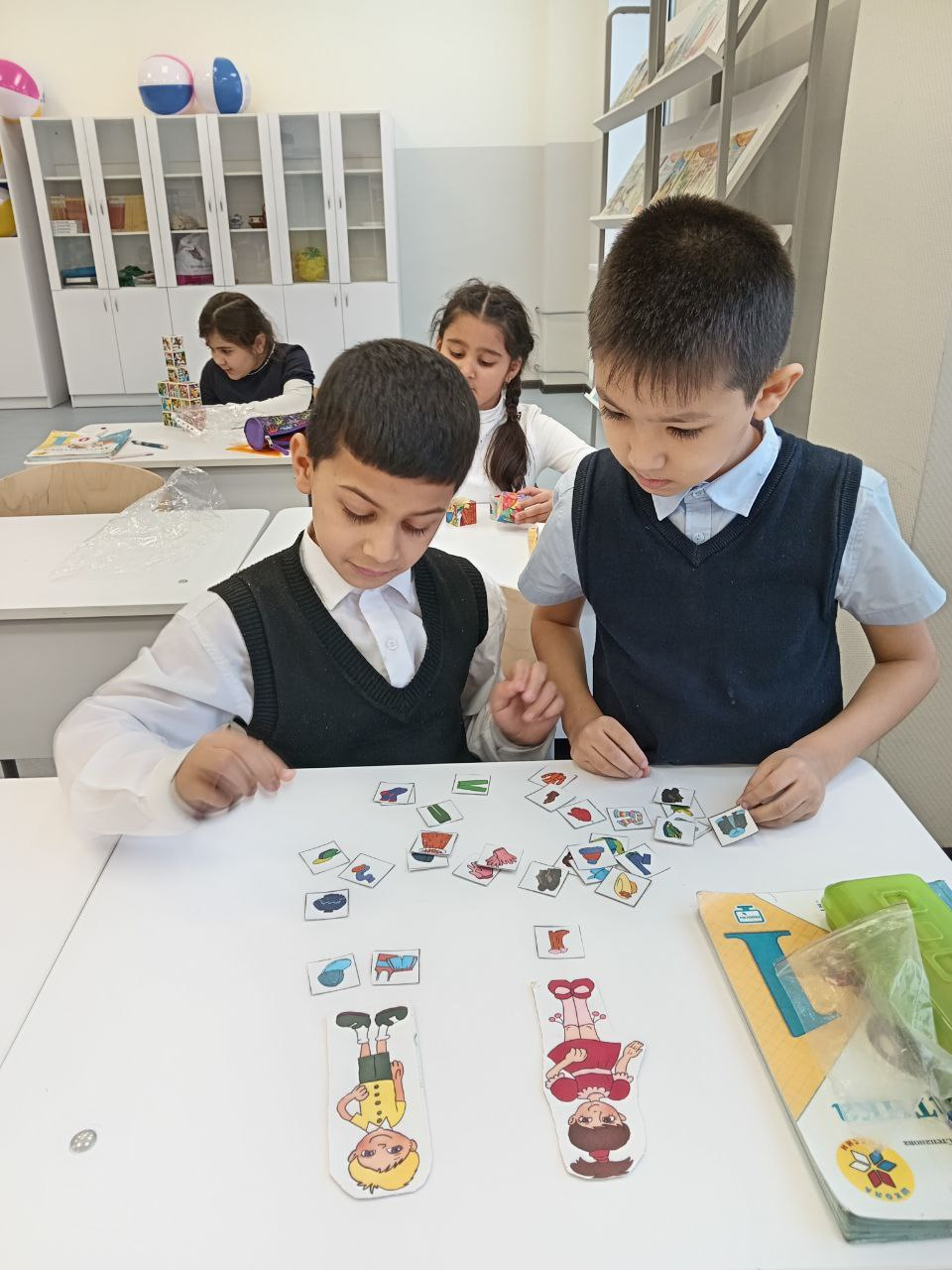 1. Особенности работы в классах с         полиэтническим составом                                учащихся Дети полиэтнического контингента часто отличаются усердием исполнительностью, трудолюбием. Большинство из них искренне любят школу, своих одноклассников и учителей. Они очень отзывчивые и благодарные, никогда не откажут в помощи, на них можно положиться.
2.  Групповая форма работы на уроке
Способы формирования групп
По интересам
Сформирована учителем в соответствии с заданной целью .
По желанию
Учащиеся сами выбирают, с кем они хотели бы работать
Группа, сформированная капитаном, лидером
«Случайная» группа»
Из тех, кто сидит рядом, 
по билетикам,
по цветным полоскам
«Случайная группа»
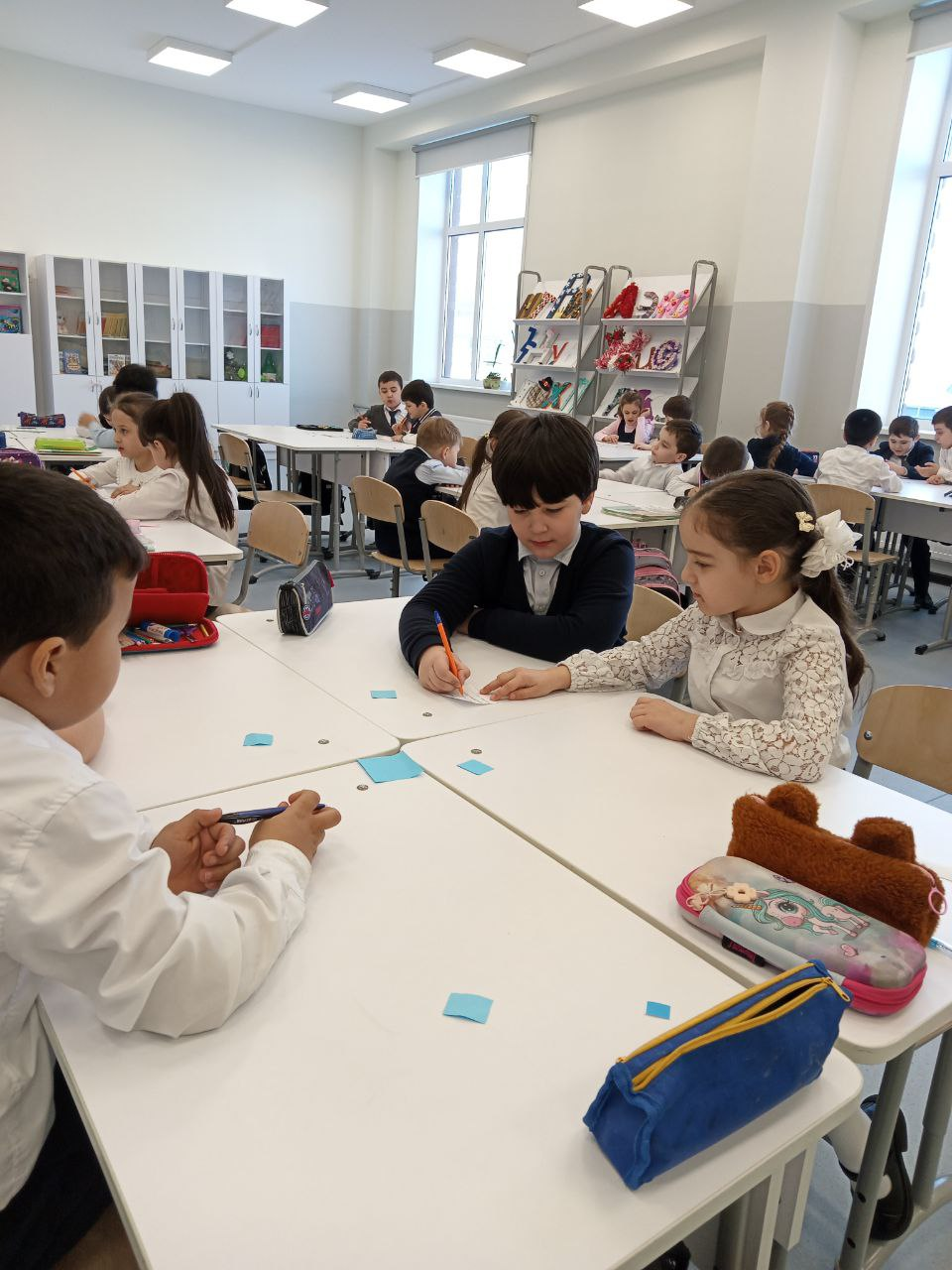 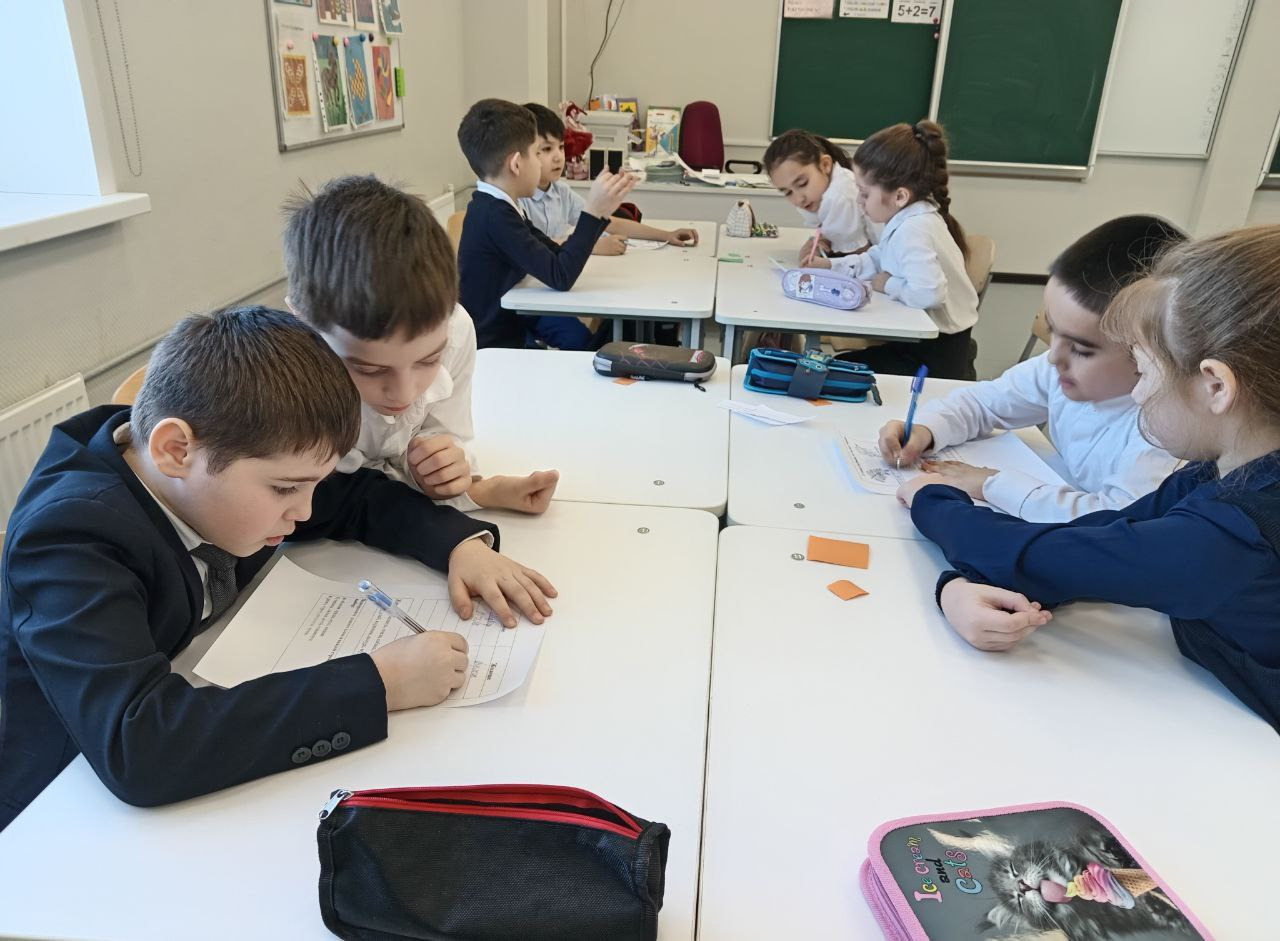 Способы предъявления заданий группам
1. Задания разные для всех групп2. Разноуровневые задания для всех в группе3. Индивидуальные задания сильным4. Назначить помощников учителя5. Распределяют задания в группе сами ученики или учитель
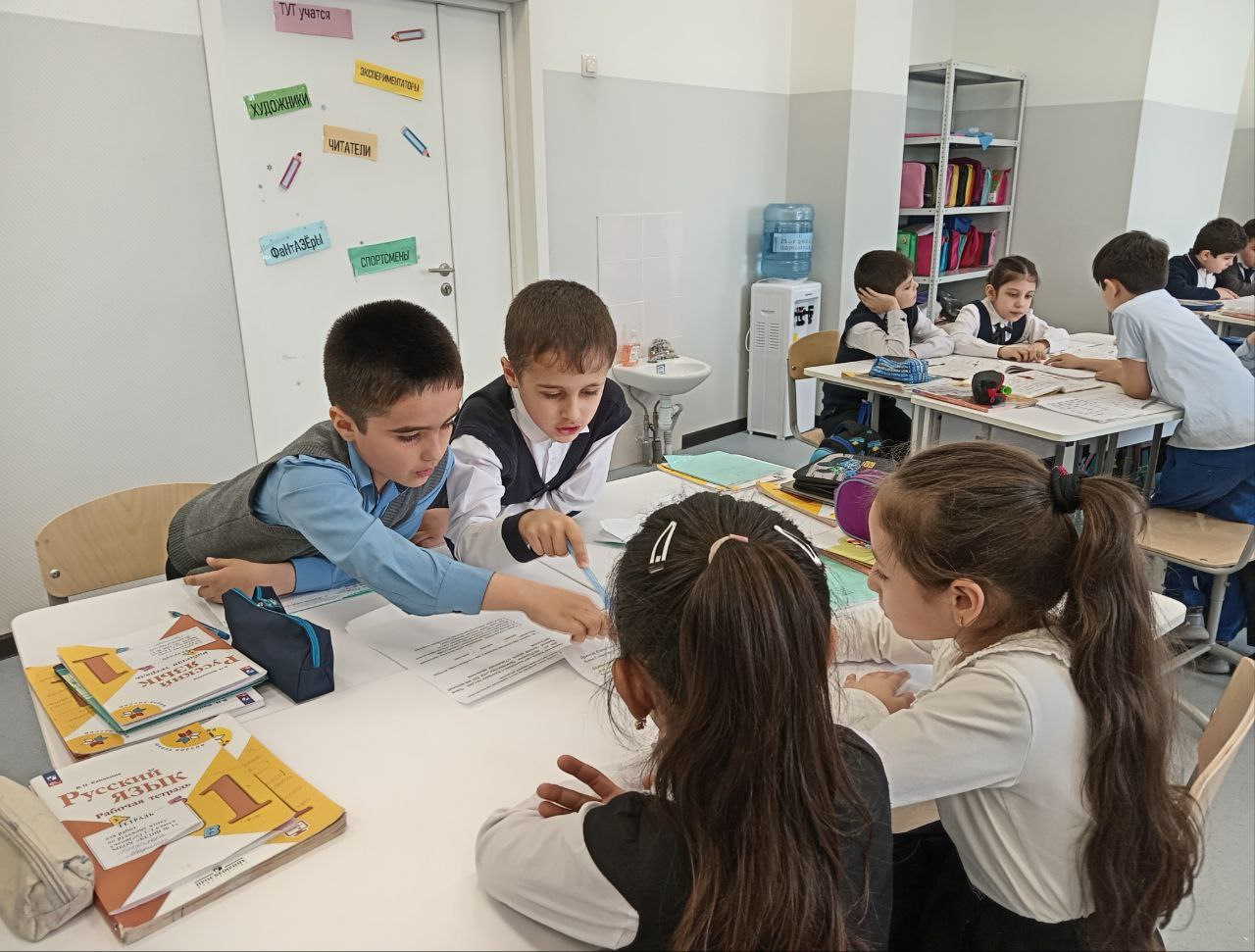 На каждую группу выдаётся папка с заданиями. В ней  задания для каждого в группе по цветам- каждый цвет -свой уровень.
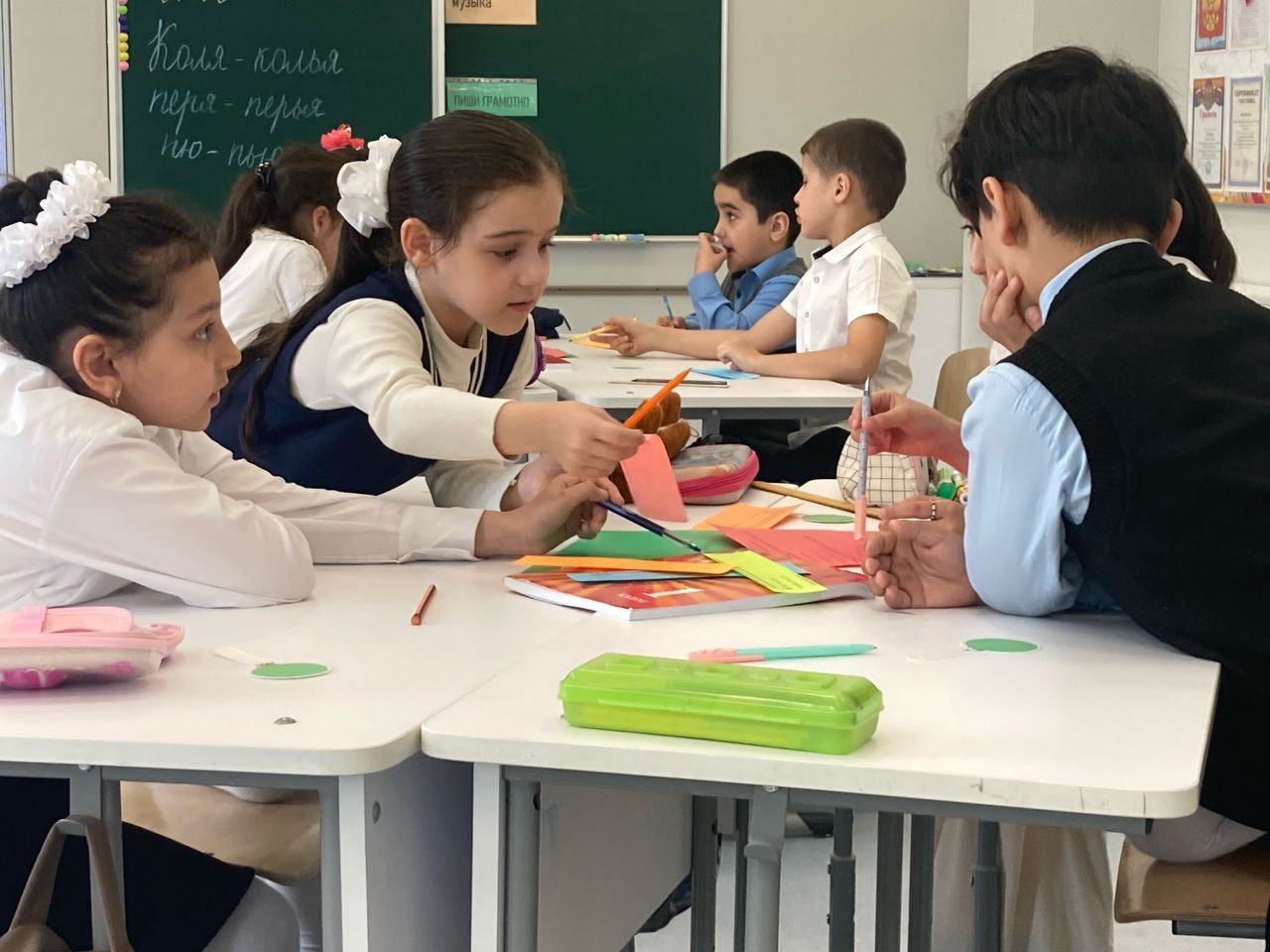 Организация работы в группе
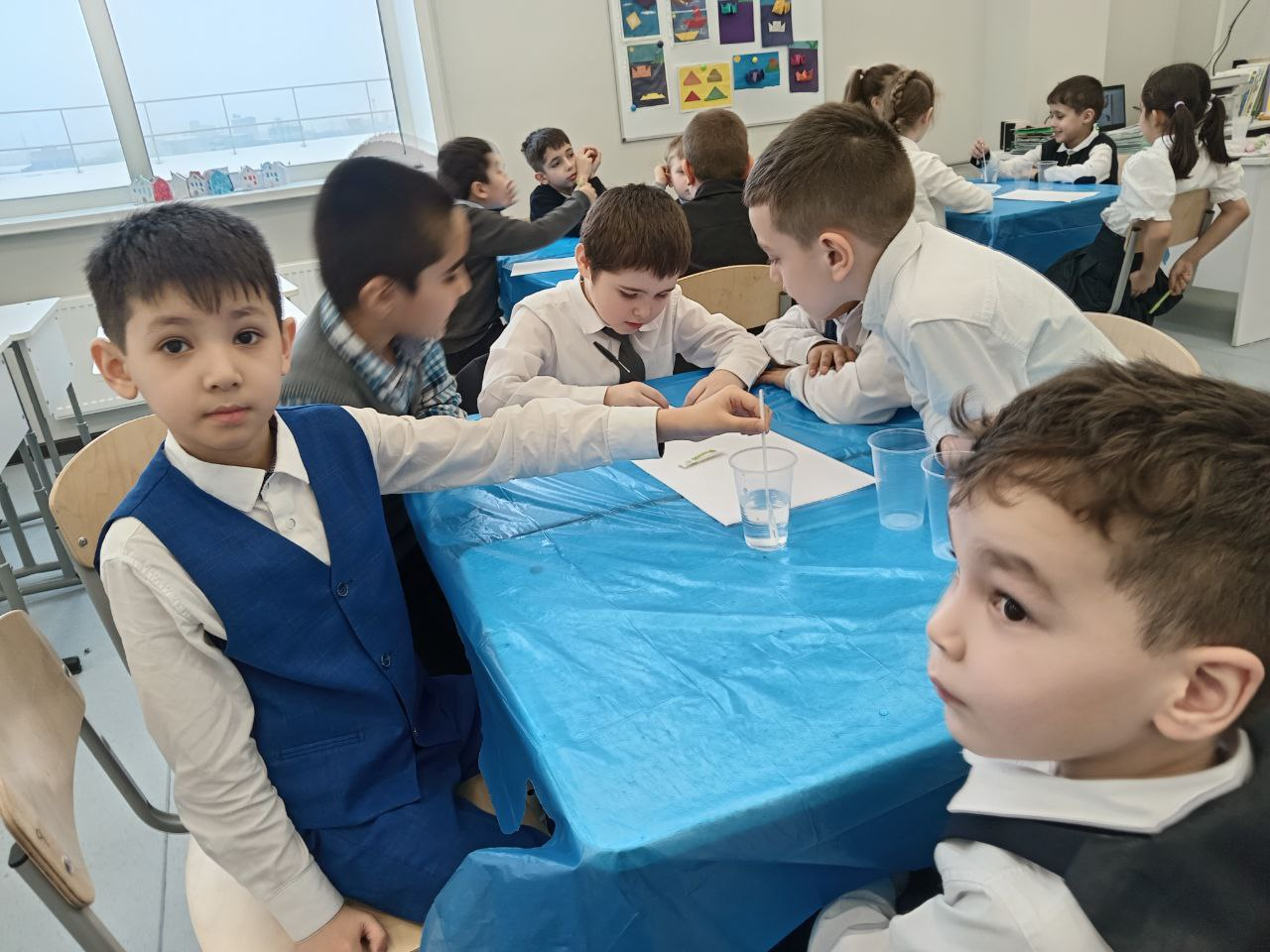 Для работы в группе есть свои правила. 
1. Выбрать отвечающего
2. Работать должен каждый на общий результат
3. Работать в группе нужно тихо, не мешать другим
4. Один говорит, другие слушают
5. Своё несогласие высказывать вежливо
6. Если не понял, переспроси
Проверка готовности групп
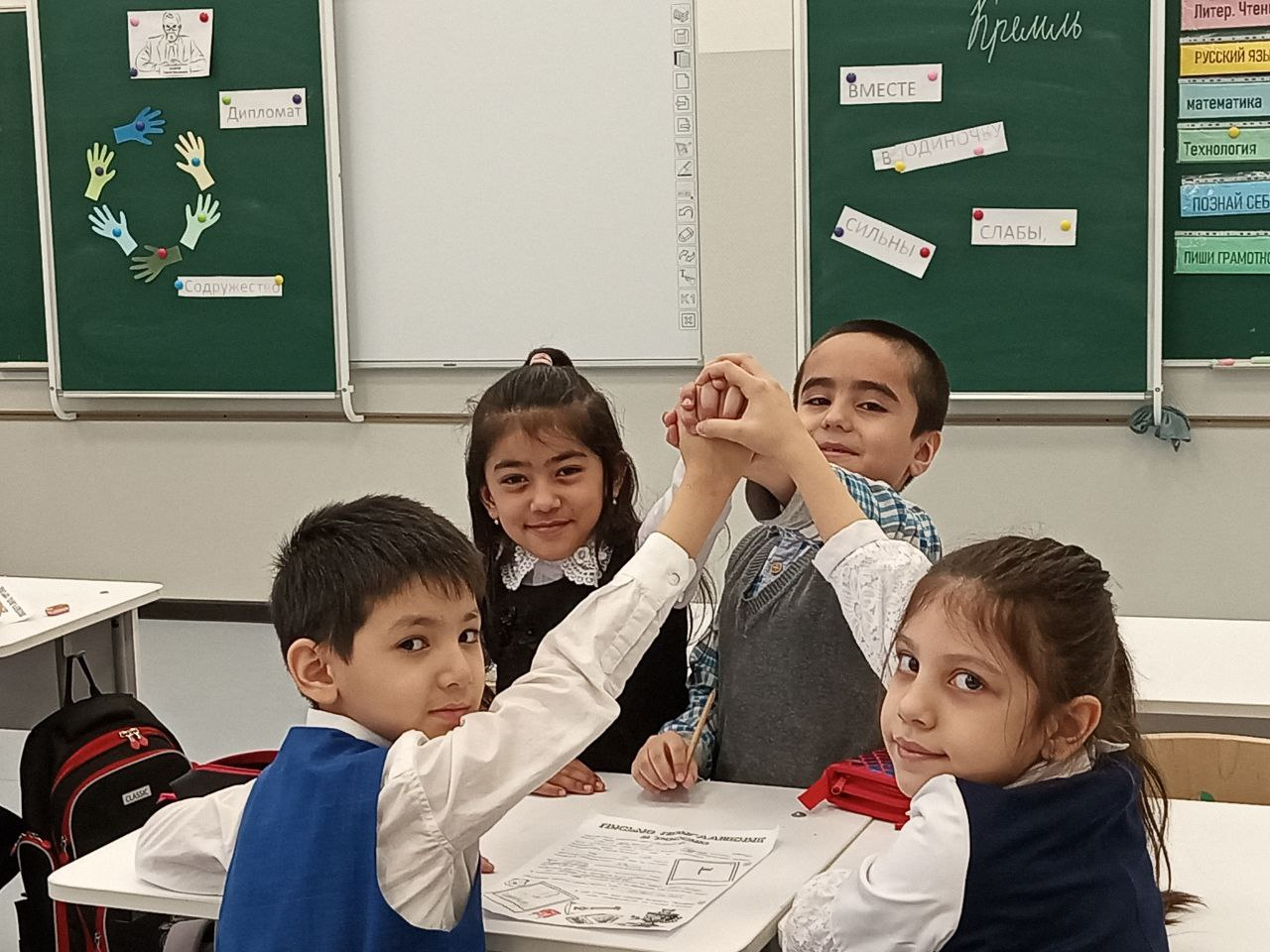 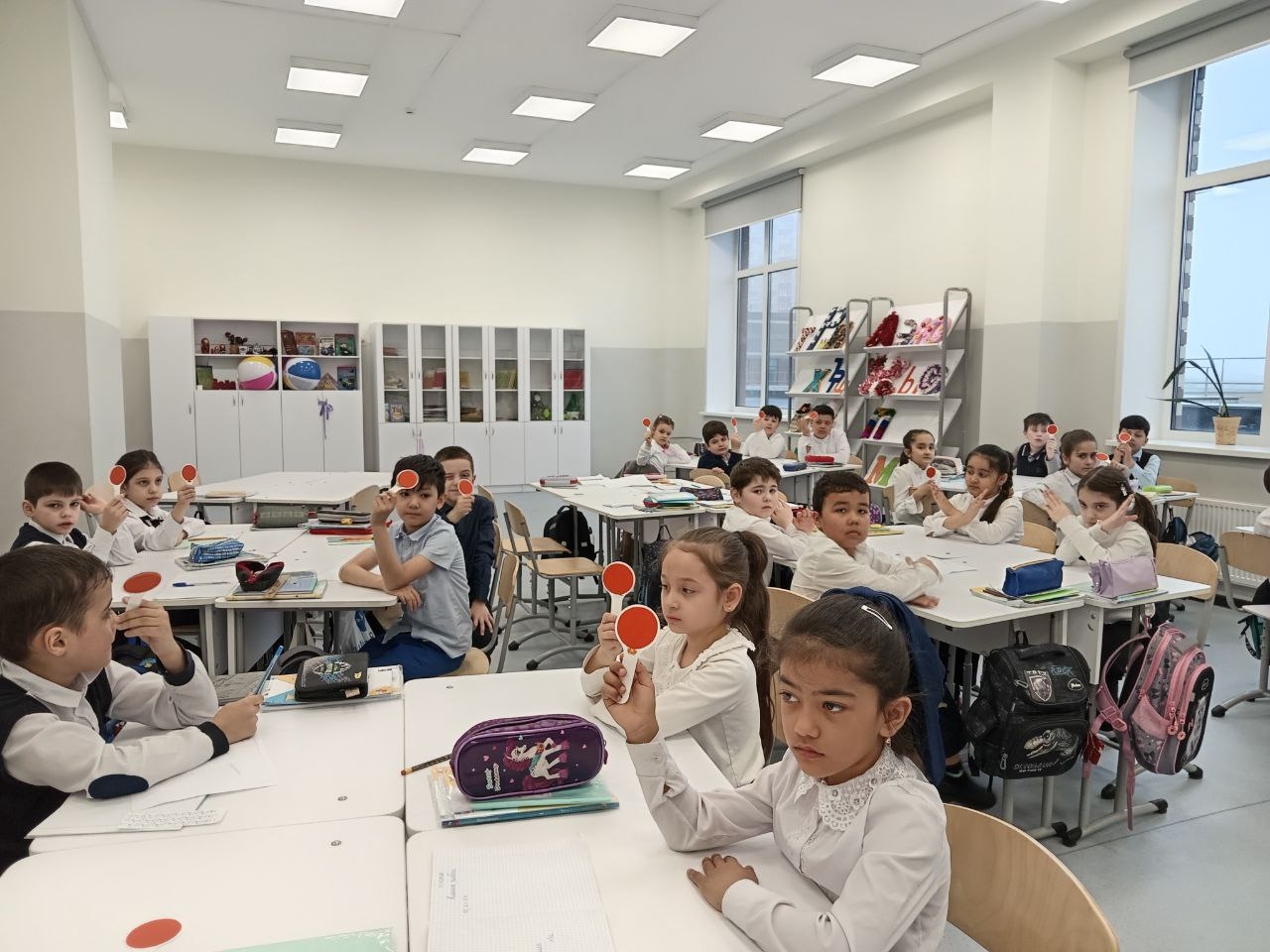 Результат, продукт групповой работы
ЗНАКИ
ПОМОЩЬ ПЛАНЕТЕ
ПРОДОЛЖЕНИЕ РАССКАЗА
ПЛАКАТ
ИНСЦЕНИРОВКА СКАЗКИ
СОВЕТЫ ГЕРОЮ
ПРАВИЛО
КЛАСТЕР
СКАЗКА
ПАМЯТКА
Рефлексия
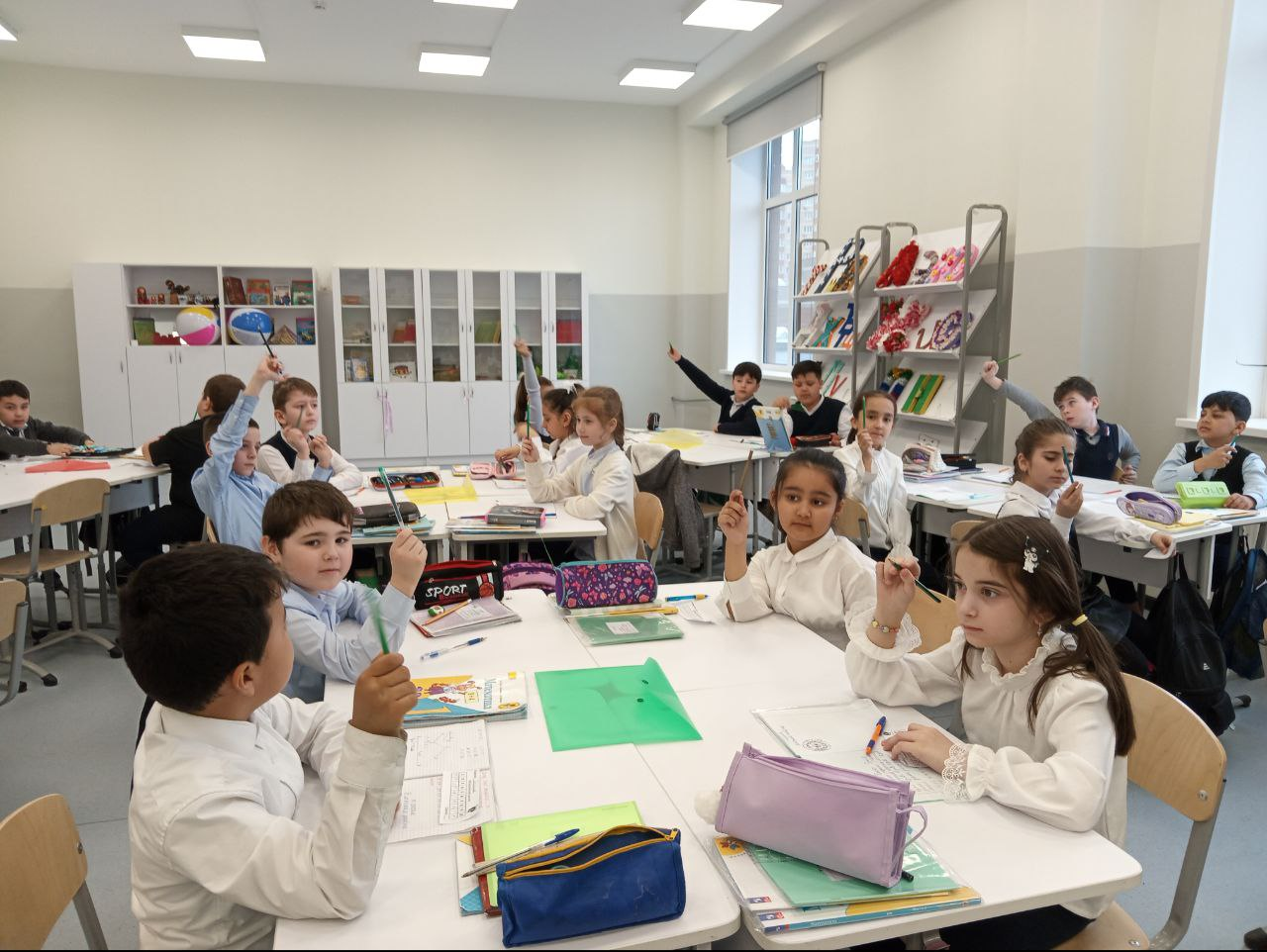 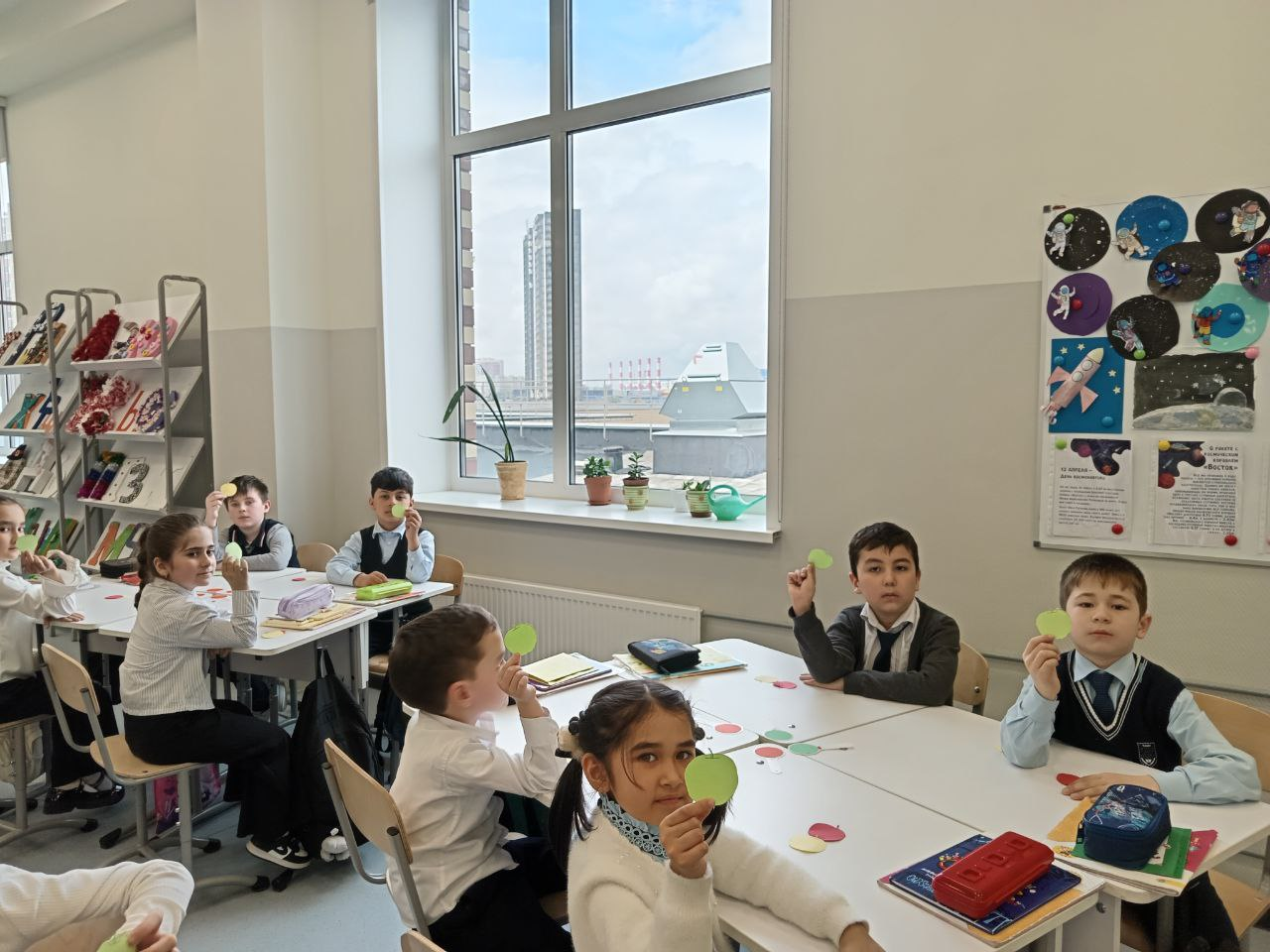 3. Результаты проведённой работы
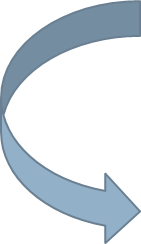 Минусы и плюсы применения групповой формы работы в классе с полиэтническим составом
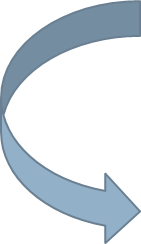 + 
                  
- Повышается учебная и познавательная мотивация
- В группе повышается обучаемость, эффективность усвоения и актуализации знаний
- Улучшается психологический климат в классе
- Снижается уровень тревожности
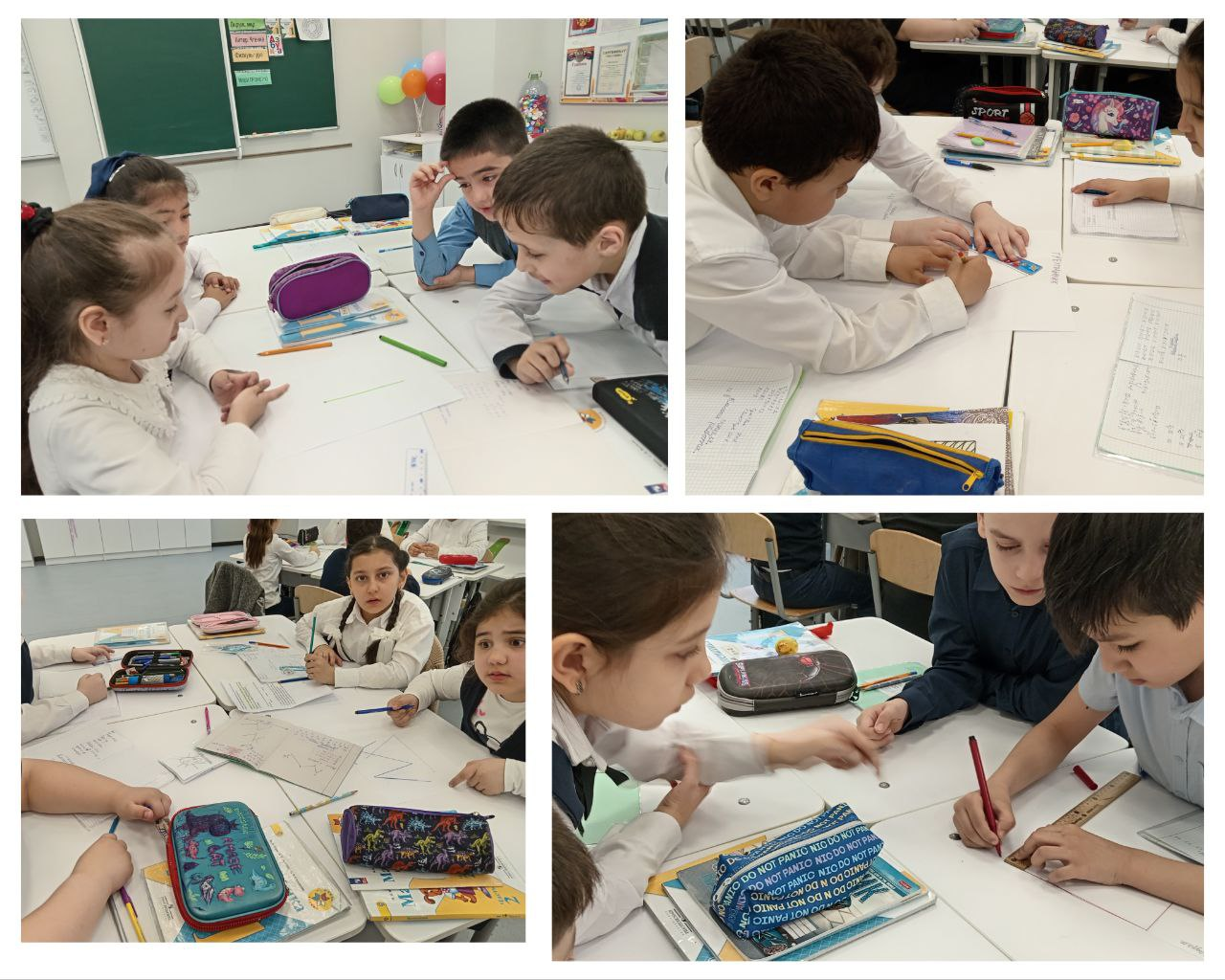 -

- Групповой работе нужно учить
- Организация требует определённых усилий 
- Некоторые ученики могут пользоваться результатом др
- Разделение на группы для некоторых детей может быть болезненным
СПАСИБО ЗА ВНИМАНИЕ!